Principales peligros del Grano
Atrapamiento/Inmersión
Enredo
Caídas
Electricidad  
Otros peligros
Polvo
Golpes
Exposición al ruido
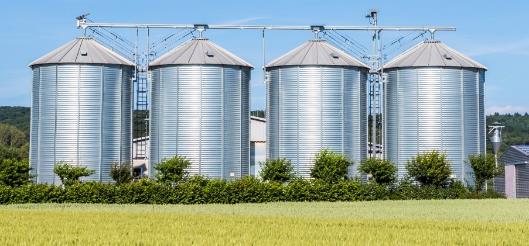 1
[Speaker Notes: Major hazards associated with grain handling include: 
Engulfment and Entrapment
Entanglement
Falls
Slips and trips in the workplace 
Includes falls from ladders or work platforms on bins and silos as well as other height
Electrical
electrocution or shock from overhead power lines or electric sources a person comes in contact with during work
Other hazards: dust, struck by, noise exposure 
Identified or known hazards in the workplace such as chemicals & fumigants; ergonomic; confined spaces, etc. 
Explain – today’s lesson will talk about the hazards of:
Falls – or height work
Electrical hazards
Other modules include Entrapment/Engulfment & Entanglement and Other hazards, PPE & Federal Child Labor Laws.]
Peligros de Caída
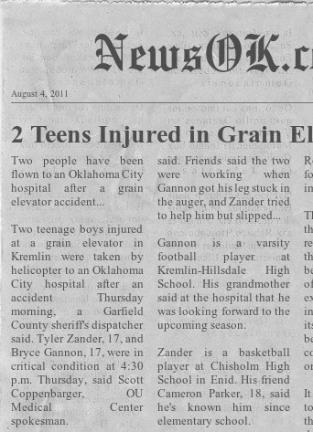 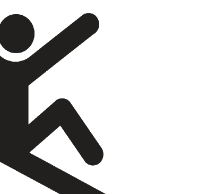 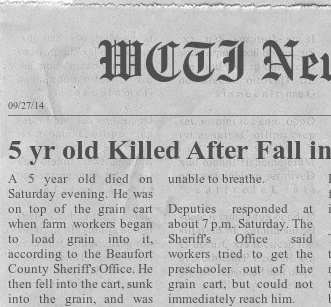 2 Adolescentes Heridos en Elevador de Granos
Niño de 5 años muere al caer en carreta…
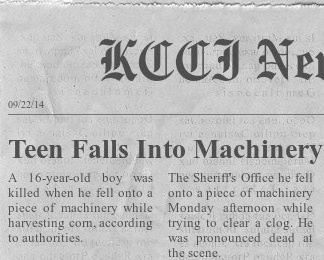 Joven Cae dentro de Maquinaria y Muere
2
[Speaker Notes: Transition into the section on fall hazards by discussing news clippings of real life fall incidents in the grain handling “environment”. 
Point out the news headlines which show falls in this environment not only cause injuries, but sometimes result in death.
Note some of these injuries are to young children who are not working, but are just in the worksite. Remember, young children and non-working youth should not be in grain handling areas.
After discussing the news clippings, share the following information.
Falls are one of the most commonly encountered hazards in the grain industry.
Falls account for a large number of injuries – both minor and severe – as well as deaths annually.
Falls hazards and the injuries and deaths caused by them are very preventable.]
2 Tipos de Caídas
Caídas mismo nivel
Caídas Elevadas
Nivel superior a inferior 
Menos común, más severo
Más del 65%<20 pies
Mas común
Deslizar y tropezar
Golpear un objeto o una superficie
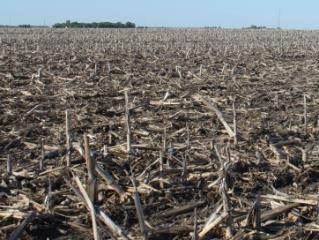 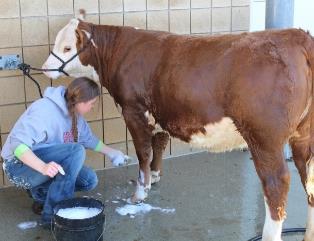 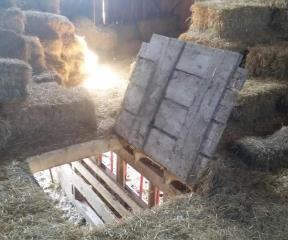 A
B
C
D
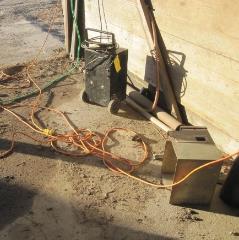 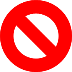 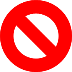 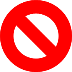 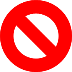 3
[Speaker Notes: Same level falls are the most common type of fall and include
slips, trips, and falls to the same surface a person is walking, standing or working on.
a fall into/against objects above the walking/working surface.
Falls occur when a person is too far off  his/her center of gravity. A disruption of the normal or expected walking gain results in a sudden loss of balance. 
Photos A-C show examples of slip/trip hazards:
A - Cords, ropes other objects, and debris/trash on the ground are trip hazards.
B - Corn stubble and uneven ground can pose a trip hazard.
C - Water and liquids on the floor can cause someone to slip, as well as, ice, oil, mud, and similar slippery substances.
Other common slip hazards include leftover product such as corn kernels, soybeans, spilled feed or wet leaves, grass, etc.
Soybeans (especially on concrete) are like marbles when they move underfoot.
Keep walking/working surfaces clear of trash, debris, spilled product, spills of liquid or oils, ice, mud, etc. to prevent slips, trips same level falls. 
While walking/working on uneven ground keep distractions (cell phone use, listening to music, etc.) to a minimum.  
Elevated falls are falls from a higher to a lower level. Falls from ladders and work platforms are common sources. 
D - an example of a fall hazard through an existing floor opening or other opening such as stairway or ladder way openings; pits; uncovered holes; and unprotected windows.
Although less common than same level falls, elevated falls produce greater injury. 
In 2014, of 532 fatal worksite falls where the height was known, across all industries over 65% involved falls of 20 ft. or less.]
Escaleras
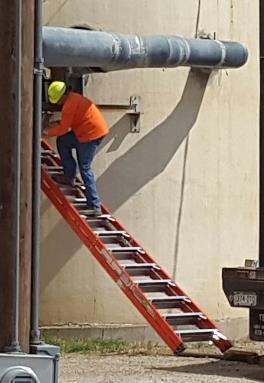 Uso inapropiado 
Principal causa de caídas
2 categorías de escaleras: 
Escaleras portátiles
Escaleras fijas
Tienen las mismas estrategias
	de seguridad 
App de Seguridad de Escaleras NIOSH gratis:  link to http://www.cdc.gov/niosh/topics/falls/
4
[Speaker Notes: Explain while there are many causes for falls, improper use of ladders is one of the most common – as well the most easily preventable.
There are many types of ladders but today’s talk will focus on those used most commonly in grain handling.
Ladders are categorized as either portable or fixed.
Portable ladders can be carried to the worksite.
Fixed ladders are permanently attached to a structure. It could be a ladder with rails & rungs or consist of just rungs attached to the surface.
While each of these ladders are different, there are safety strategies common to all types of ladders which will be discussed in the upcoming slides.
NIOSH has a ladder safety app, available free in both iOS and Android formats. Visit http://www.cdc.gov/niosh/topics/falls/ for more information and to download the free app.
Discuss the picture.  This is an example of improper use.  
This  ladder is not properly set up – not at a 4:1 incline nor are the ladder feet flat and firm on the surface.
The worker is climbing the wrong side.]
Uso Seguro de Escaleras
SOLO 1 persona en la escalera
Al subir - 3 puntos de contacto
Siempre mirar hacia los escalones
Manténgase al centro de los escalones entre carriles
No se extralimite
Nunca cargue herramientas o materiales
Use cinturón de herramientas o cuerda de mano
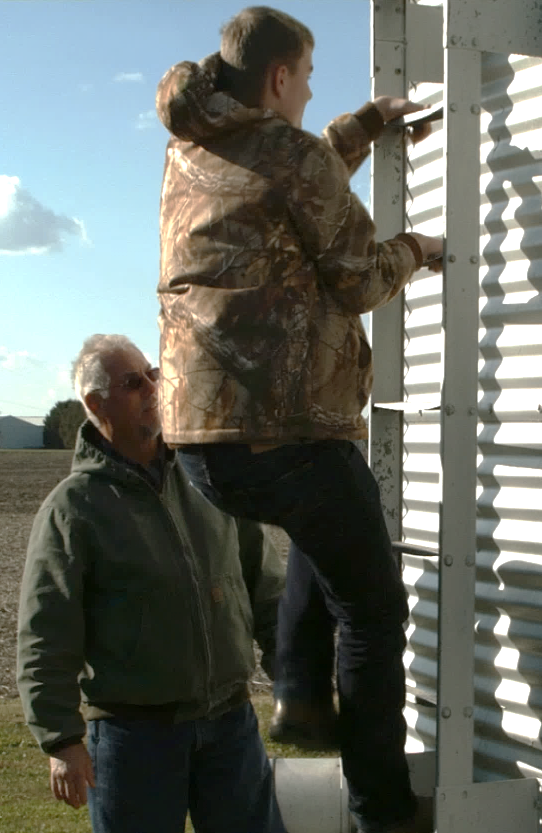 5
[Speaker Notes: The first rule for ladder safety is always – only 1 person on the ladder.  
There are some ladders specifically designed for 2 person use, but most ladders are only meant for one person.
Whenever climbing or working on a ladder, the following safety strategies should be used:
Always have 3 points of contact on the ladder when climbing.  This is either 2 hands and 1 foot or 2 feet and one hand.  This prevents the climber from becoming unstable if one limb slips during the climb. 
Always stay centered between the rails and climb in the middle of the rung. 
Do not overreach when working.  Overreaching is when the person is no longer centered. It causes a loss of balance and can tip the ladder to the side. 
A good tip to remember is the center of your belt buckle (stomach) should be between the ladder side rails when climbing and while working.
Never carry tools or materials that could cause you to lose balance while climbing.  Hands must be kept free to climb. Carrying objects interferes with having a firm grip on the ladder and maintaining 3 points of contact. The chances of falling increases when a hand or foot slip occurs.
Use a tool belt securely attached to the body with tools securely attached to prevent them falling out.
Use a hand line to raise tools when in the work position. 
Use an assistant to hand materials and tools when in the work position.]
Consejos de Seguridad para Escalera Personal
Nunca saltar o deslizar hacia abajo
No utilizar - piezas quebradas, dobladas y faltantes
Usar zapatos limpios y resistentes al deslizamiento
No usar cuando está cansado o mareado
No usar - bajo la influencia de la medicina, alcohol, drogas
Usar protección contra caídas en escaleras fijas
6
[Speaker Notes: Use these ladder user safety tips with all ladder types. 
It is very tempting to take shortcuts when using ladders. A typical shortcut is jumping off or sliding down the ladder. However, these types of actions can have serious consequences.
A person can misjudge the distance and land wrong causing a strain, sprain, broken bone or worse.
The person could unintentionally bring the ladder down on top of them or cause it to fall on someone else.
Never use a ladder that is broken, bent, or has missing parts. If unsure, ask an adult or err on the side of caution and do not use.
When using a ladder wear clean, slip resistant footwear. It is also recommended the footwear have heavy soles to prevent foot fatigue. For additional safety, steel toed footwear helps prevent injury in case of falling objects, tripping, etc.
Users should NEVER use a ladder if they are tired, dizzy, prone to imbalance, or fearful of heights.  
Sinus and ear infections can affect balance.  
Users should NEVER use a ladder when under the influence of medication, alcohol or drugs.
Over the counter medications are also a concern. Many typical allergy, sinus, and cold medications have side effects which could affect the ability to work safely on a ladder.
Certain medications can affect balance, cause drowsiness, slow reactions, and affect judgement. Check the warning labels or with the pharmacist if there are questions about the side affects of medication. 
Alcohol or drug consumption and ladder use do not mix. Alcohol & drugs can affect depth perception, judgement, reaction time, as well as cause drowsiness. They can reduce inhibitions leading to taking unnecessary risks. 
Use personal fall protection or a ladder safety rail system on fixed ladders.]
Consejos de Seguridad para Uso de Escaleras
Patas de escalera planas - superficie firme y nivelada
Usar tamaño de escalera adecuado para el trabajo
Inspeccionar las escaleras antes de usarlas
Nunca exceder la capacidad de carga máxima
Nunca mover la escalera cuando una persona está en ella
Nunca colocarla encima de otros objetos
No usarla a menos de 10 pies de las líneas eléctricas
No usarla cuando hay mal tiempo
Libre de aceite, grasa, escombros, etc.
7
[Speaker Notes: Discuss safety strategies used with all ladders. 
Choose the right size ladder for the job. Workers should be able to reach & work facing the job without using the top steps. 
Inspect ladders before use for broken or bent rails/rungs/brackets, missing parts, protrusions, etc.
Always place the ladder feet so they are flat on a firm, level surface.
Never place a ladder on top of other objects to gain height – such as crates, beams, vehicles, etc.
Never exceed the maximum load rating for the ladder. This rating tells the maximum weight capacity the ladder can safely carry. Work ladders should be of industrial ratings.
To figure the total amount of weight the ladder will be supporting, add: 
Person’s weight + weight of clothing & protective Equipment + weight of tools & supplies carried on the person + weight of tools & supplies stored on the ladder
Do not try to move or reposition a ladder when a person is on it, including yourself.
Never use a ladder within 10 feet of power lines and be extra careful when using metal ladders near electricity. The body can complete an electrical circuit between the electrical power source, the ladder, and then to the ground in the event of a live wire contact incident. An electrical shock while working from a ladder can trigger a fall or cause your heart to stop leading to serious injury or death.
Do not use in bad weather - rain/snow storms, high wind, etc.
Keep rungs clean from slippery substances such as oil & grease and clear of debris.]
Escaleras Simples y de Extensión
Simple
Extensión
Property:
American Ladder Institute
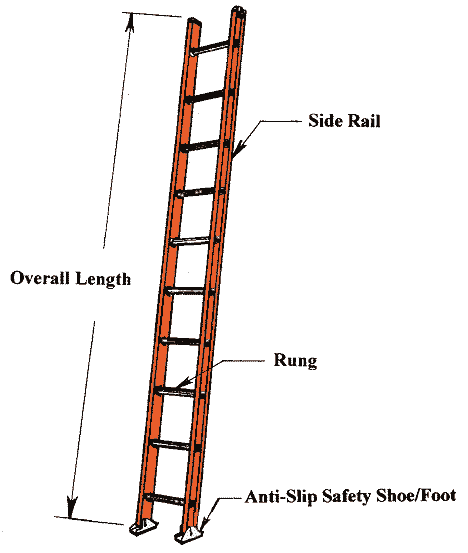 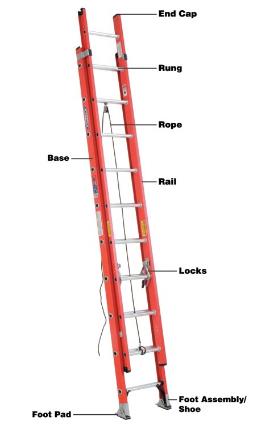 8
[Speaker Notes: Portable ladders can be a single ladder, a step ladder, an extension ladder or any other type of ladder that can be picked up and moved.
Single and extension ladders have the same safety strategies.
Identify the main parts of the ladders (point to them) – rails, rungs, feet.  
Explain the rungs and feet should be anti-slip.  If the anti-sleep feature of the feet is missing, the ladder should not be used.
Point out the differences between the single ladder and extension ladder.
Stress the importance of remembering the base of the extension ladder has the  feet which should be on the surface.
Emphasize the user should understand how the locks on the extension ladder work and know how to ensure they are securely locked.]
Montaje de Escalera Simple/Extensión
HACER
Incline proporción 4:1 
Extendienda 3 pies 
Asegure arriba y abajo
Bloquee escalera de extensión
Apoye en aberturas
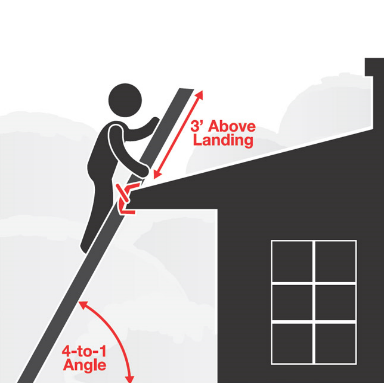 Use niveladores de escalera en superficies irregulares
9
[Speaker Notes: The set-up of a single or extension ladder is very similar.
Follow these safety strategies when using portable ladders:
Incline ladder in a 4:1 ratio – for each 4 ft. in height, ladder must be 1 foot away from structure.
Extend ladder 3 ft. above the landing surface.
This allows for proper support and transitioning.
Tie off ladder at top for stability and secure ladder at bottom.
A stake can be driven into the ground by the side or back of the ladder feet and tied to the ladder.
Ensure the rungs locks on an extension ladder are secure before climbing. 
Support the ladder at any openings it may lean against. When it is necessary to support the top of the ladder at a window opening, a device should be attached across the back of the ladder and extend across the window to provide firm support against the building walls or window frames.
There are only two level ground support points in addition to a top support. Use  ladder levelers to achieve equal rail support on uneven surfaces.
The correct ladder length is essential to ensuring safety. A ladder that is too long for the job poses safety hazards.
If ceiling height prevents a ladder from being set-up at the proper angle, it is too long. 
It is advised to not extend a ladder more than three (3) feet past the upper support.
No one should climb on rungs past the upper support point of the extension ladder.  “The portion of the ladder that extends above the upper support point can act like a lever and cause the base of the ladder to move or slide out.]
Seguridad en Escalera Simple/Extensión
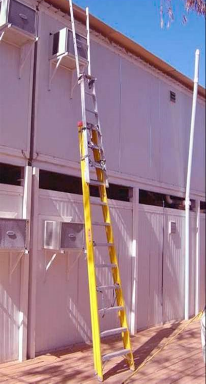 No HACER 
Colocar escalera hacia abajo 
Extender longitud
Amarrar dos escaleras juntas
Amarrar dos secciones de la escalera
Pararse por encima del escalón indicado en la etiqueta
10
[Speaker Notes: Discuss these common UNSAFE practices of ladder use and possible results.
Do not set-up an extension ladder upside-down  - that  is, with the Fly Section at the bottom and the Base Section at the top.  The Base section has feet and should be at the bottom. 
Do not tie or fasten two ladders together or sections of the ladder together to provide a longer length. 
Use the proper size extension ladder.
An extension ladder that has frayed ropes, the sections do not properly align, slide, and lock, should not be used.
As stated previously, ladders should never be placed on other objects and/or vehicles to extend their length either. 
“Safety standards require a label on the ladder to indicate the highest standing level.”  Never stand above the step specified on the label.  When standing on a ladder the upper thigh/hip area should be supported.]
Montaje de Escalera de Mano
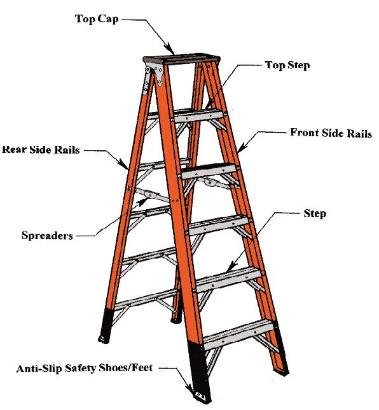 Property:
American Ladder Institute
HACER
Nivelar soporte para las patas
Abrir toda la base y bloquear espaciadores 
Colocar cerca del área de trabajo
11
[Speaker Notes: Identify (point to them) and explain the different parts of the step ladder.
Safety strategies specific for step ladders:
Level ground support for all four of the ladder feet.
Spread base fully open and lock the spreaders.
The spreaders when locked should be level and straight. Use a level to check.
The work tray should also be fully extended. 
Set up close to the work area so it can be comfortably reached while worker stays centered between the rails and on the rungs.]
Seguridad en Escalera de Mano
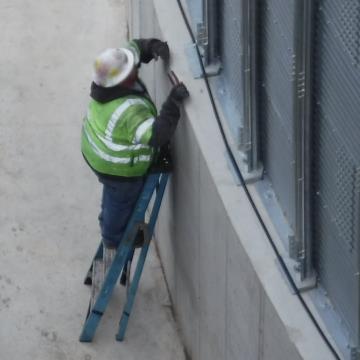 NO Hacer
Subir por el lado o atrás
Pisar o pararse en: 
Tapadera superior
Escalón superior 
Estante del balde/cubo
Usar una escalera simple
Usar en posición parcialmente abierta
12
[Speaker Notes: Discuss these common UNSAFE practices when using a step ladder and possible consequences if done.
Never engage in side or rear climbing of a step-ladder.  
Side climbing does not allow the person to stay centered between the rails on the rungs which could tip the ladder.
The back of a step ladder is not meant for climbing. It is usually bars instead of rungs which have a smaller surface that does not allow firm placement of the feet. Additionally, climbing from the rear can act like a lever pulling the front up and causing the ladder to tip.
Do not step or stand on the top cap, top step or bucket/pail shelf.  
Standing on the top cap or the step below the top cap (top step) increases the likelihood of losing balance. 
The bucket/pail shelf is not meant to be a step and cannot support the weight of a person.  These are generally attached by some sort of bracket which can easily bend or become disengaged. 
Stepladders are not to be used as single ladders or in the partially open position. This is a common misuse of ladders as shown in the picture.  
When used as a single ladder, only 2 feet are on the ground and do not provide the ladder stability. 
In a partially open position, the ladder could collapse (fold), causing the person to lose balance as well as the ladder to become dislodged. 

















Content Source: American Ladder Institute - www.laddersafety.org]
Seguridad en Escalera Fija
Extienda 42” sobre la superficie de aterrizaje
Longitud total ≥ 24 pies
Jaula de escalera
Sistema personal de detención de caídas
Sistema de seguridad de escaleras
Plataformas 
Desplazamiento ≤ 50 pies
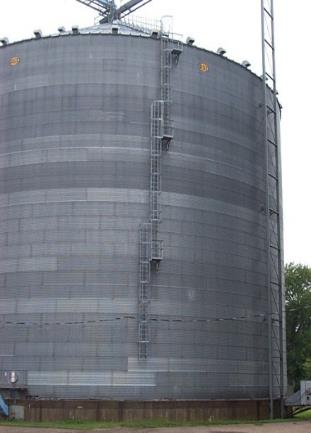 13
[Speaker Notes: Fixed ladders are common on grain bins, silos, and other structures. Farm bins may have stairs instead of a ladder.
A fixed ladder has rails & rungs or individual rungs permanently attached to a structure, building, or equipment.
Fixed ladders should have ladder grab rails and/or cages which extend 42 inches above landing surfaces.
Unlike portable ladders, fixed ladders can have different types of fall protection in place for the user. Look for:
Cages, or a personal fall arrest or a ladder safety system or some combination.
At a minimum, fall protection is needed for a continuous ladder length ≥ 24 feet that protects the worker during a fall for the entire length of the ladder section.
Cages should begin 7-8 feet from the access point; typically the ground. 
Ladder sections should be offset with rest (landing platforms) at each offset and/or maximum 50 feet apart. Platforms need railings and toe boards.
NOTE: A new general industry walking/working surface standard finalized November 2016 requires installation of personal fall arrest or ladder safety systems on fixed ladders ≥ 24 feet.
Farm grain bins may not have ladder cages. Young workers should speak with the employer and/or family about using fall protection like a personal fall arrest or ladder rail safety system.]
Uso Correcto de Escaleras
B
A
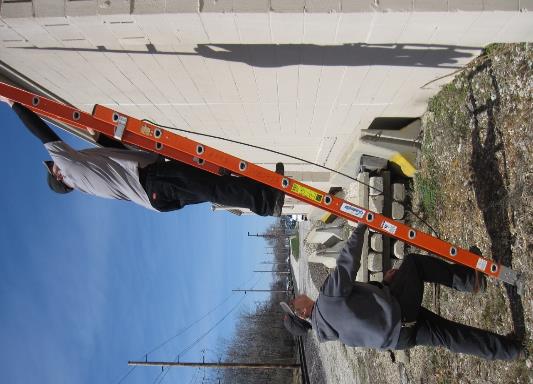 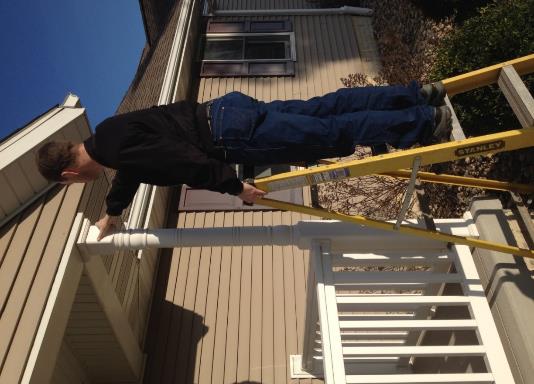 14
[Speaker Notes: Discuss the correct ladder use being demonstrated in the pictures.
Picture A shows proper use of a stepladder. 
The spreader bars are locked.
He is facing his job site and not leaning off the side of the ladder as he performs work.
He is maintaining 3 points of contact. 
He is not exceeding the load limit of the ladder.
Picture B shows proper use of an extension ladder.
The ladder is properly “footed” on a firm flat surface. 
A second person is steadying ladder but not on the ladder. 
The ladder user is maintaining a minimum 3 points of contact and facing the job.]
Identificar Seguridad de Escaleras
¿Hay algo mal?
D
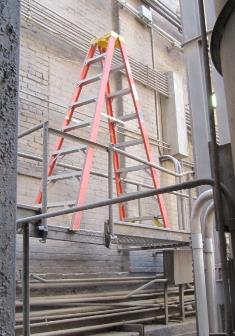 A
B
C
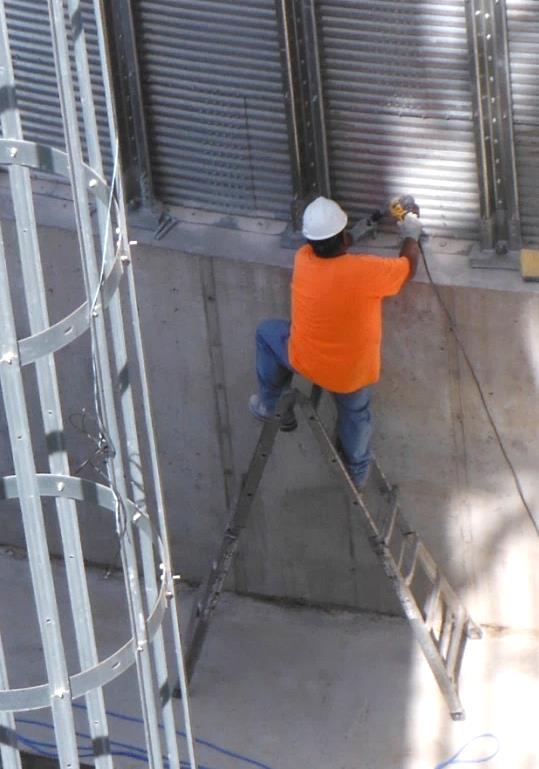 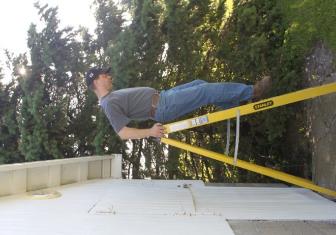 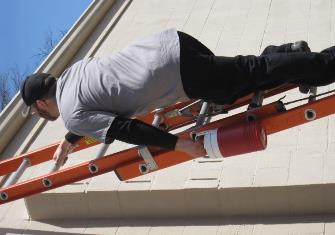 15
[Speaker Notes: Discuss what is incorrect with the ladder use in the pictures.
A – Worker is facing the wrong way while descending
B – Worker is carrying something in his hand while climbing, not maintaining 3 points of contact.
C – Worker is standing on top rungs, straddling the ladder.  
D – Ladder is placed on unstable work surface 
Identify and discuss the correct safety strategy to use.
A – Worker should descend while facing the ladder rungs.
B - Worker should not be carrying something while climbing. A hand line tied to the cooler could be used to raise it after the worker is in position allowing  him to maintain 3 points of contact while climbing.
C - reposition the ladder to face the work directly and/or use a longer ladder and/or use a different type of ladder (extension ladder). Stay below the top step. 
D – The ladder needs to be repositioned on a solid, stable surface.  A different type of ladder and/or different length of ladder may be needed.]
Protección contra Caídas Requerida
Alturas ≥4 pies
Por encima o junto a equipo peligroso
Aberturas de piso y pozo
Aberturas de gradas y escaleras
Plataformas de trabajo
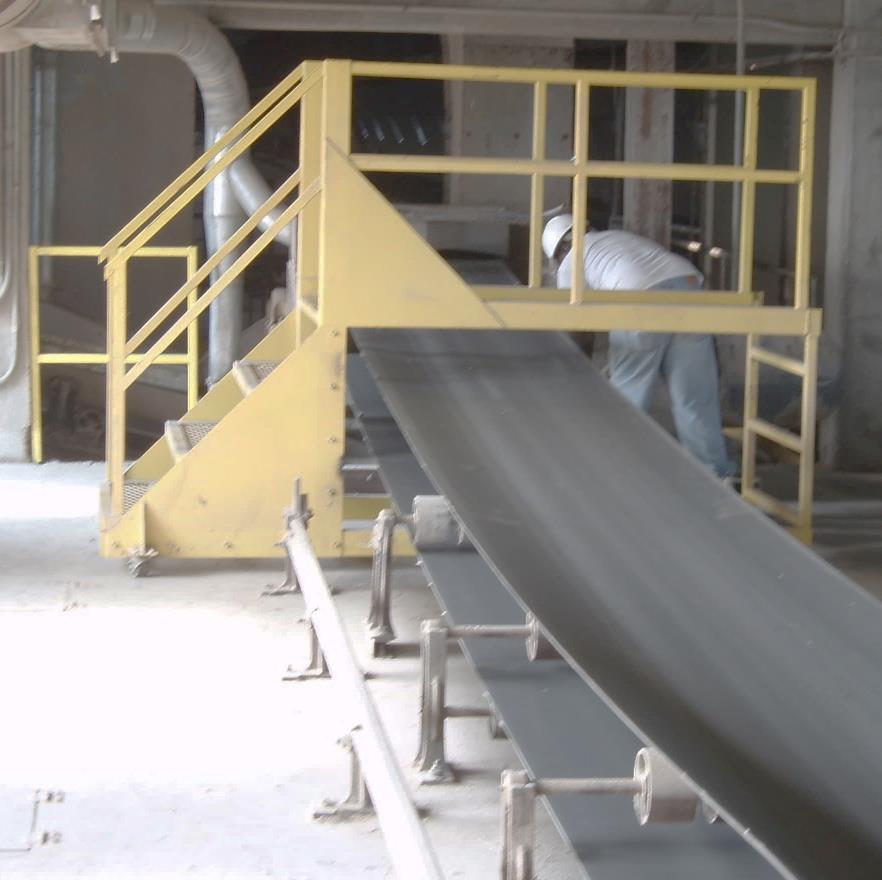 16
[Speaker Notes: Discuss when fall protection is needed around the workplace
Fall prevention strategies must be in place for height work 4 feet and more from the nearest walking/working surface.  
Fall prevention strategies are also needed whenever there is a difference of 4 feet or more between levels where a worker could fall. 
More simply, fall protection is needed when the fall potential is equal to or greater than 4 feet such as:
Floor openings and other openings
Stairway openings
dump pit openings, chute openings, hatchways, access holes, and openings for floor machinery
Ladder way and work platform openings, including walkways (sometimes called runways or catwalks)
Above or next to dangerous equipment
Around work platforms, including walkways (sometimes called runways or catwalks)
Around stairs.]
Proteger contra Caídas: 2 maneras
Retención: Evita que la persona caiga
Estructural - barandas, barreras, etc.
Sistema de protección personal (retención) contra caídas 
Detención – Detiene la caída cuando esta ocurre
Sistema personal de detención de caídas – PFAS (siglas en inglés: Personal Fall Arrest System)
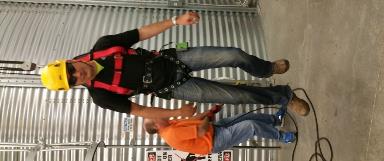 17
[Speaker Notes: There are two basic two basic ways to provide fall protection and two basic types of fall protection.
Fall protection systems can protect by “Restraint” or “Arrest” AND be structural versus personal.  
Fall Restraint – keeps the fall from happening.
Structural – a physical or other structure that prevents a fall.  Examples include railings, safety nets, floor guards, barriers, etc.  It could also include a person “guarding” the fall zone.  Structural fall protection is for restraint only.
Personal fall restraint (protection) system is a type of PPE that the worker wears which prevents a fall. 
Fall Arrest - stops a fall when it occurs and prevents the person from contact with a lower surface.  
Only personal fall protection is used for arrest.
A personal fall arrest system is a type of PPE worn by the worker. It is commonly called PFAS.
The worker MUST be trained to use this type of fall protection.
It is always better to use a structural restraint whenever possible.]
Retenciones Estructurales
Aberturas de suelo – rejas, revestimiento
Barandillas – lados expuestos
Riel superior, riel central y rodapiés
Entrada de escalera/plataforma
Puerta oscilante, barrera, offset
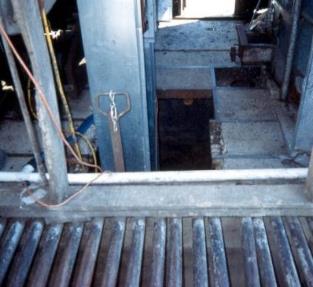 Abertura de suelo descubierta
Abertura de suelo cubierta
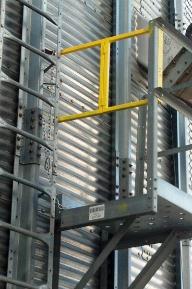 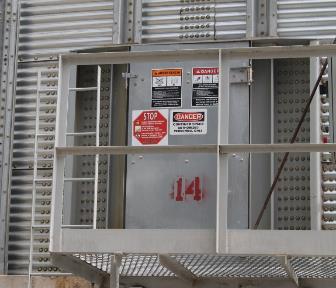 18
[Speaker Notes: There are different types of structural restraints which offer varying levels of protection against falls. The type of structural restraint used depends on the area requiring fall protection.
A railing, guard or barrier is needed:
when there is a height difference of at least 4 feet
the work area is above or next to dangerous equipment
floor openings including stairway, ladder way, work platform openings
around open-sided floors, work platforms, walkways 
around stairways and stair landings
at entrances to ladder ways, work platforms, etc.
Floor hole openings (pits, chutes, hatchways, manholes, trapdoors, etc.) must have a cover (can be a grate) and/or railings around it. When a cover is open, the opening must have railings around it or a barricade or must be constantly attended. These can be temporary (but not easily removed).
Railings are the most common type of structural restraint. They are generally constructed of structural steel, pipe, or 2X4 wood.
A standard railing consists of  the following:
Railing is present on all exposed sides except entrance to a ramp, stairway, or ladder. 
Top rail is 42” high; Mid-rail half way between floor & top rail; and a 4” toe board.  
Posts at appropriate intervals according to material used.
Railings withstand a minimum of 200 pounds of pressure applied at any point on the rail – downward or outward.
Ends of railings/handrails do not have a projection hazard.
Entrances to ladder ways, work platforms, etc. must be protected by a swing gate, offset or barrier such as a chain.
Enclosed stairways have a wall on one or both sides. They require handrails -30-34” high. (A combined stair top & handrail is 36-38”).]
Sistema de Protección Personal contra Caídas:  Retención o Detención
Debe estar entrenado para usar!
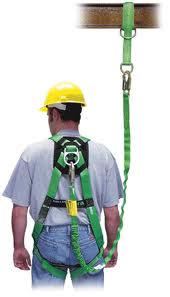 Anclaje y conector de anclaje
Arnés de cuerpo
Conector(cuerda salvavidas)
Dispositivo de desaceleración (detención de caídas)
19
[Speaker Notes: Personal fall protection systems are considered PPE – personal protective equipment for the user.
Personal fall protection systems are used when structural restraints are not feasible or cannot fully protect a worker. 
There are two main categories of personal fall protection systems - Fall Restraint and Fall Arrest.
Different types of personal fall protection systems have different functions but generally provide either protection from a fall occurring (restraint) or protection when a fall occurs by stopping it (arrest).
All personal fall protection systems require components A, B, C, :
Anchor point and anchorage connector – Referred to as anchor point or tie off point.
Body harness –a full body harness that distributes fall forces evenly. 
The harness goes over the shoulders, across the chest area, and has loops for the legs to fully support a worker.
A D-ring on the front (can also be on the back) attaches the worker to the connecting device.
Connecting device - joins the body harness to the anchor.
There are many types of connecting devices including lanyards & shock absorbing lanyards, self-retracting lifelines, rope grabs, ascenders & descenders.
Deceleration Device -  is used ONLY in fall arrest systems. These devices dissipate the energy during the fall to limit the forces imposed on a person and stop the fall.  
Examples of deceleration devices include shock absorbing lanyards, self-retracting lifelines, and rope grabs.
Workers MUST BE TRAINED BEFORE using a personal fall protection system by a qualified person. Workers need to be fully competent in the use of all the components and understand the protections and limitations before using personal fall protection.]
Sistemas de Protección Personal Contra Caídas
Retención
Detención
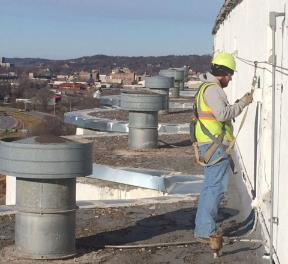 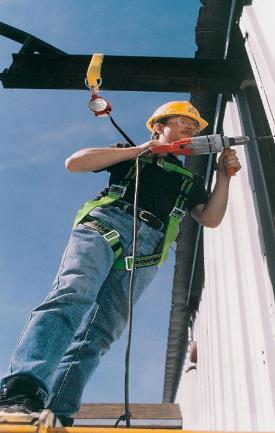 Escalera
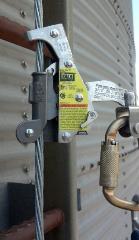 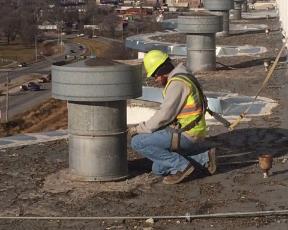 20
[Speaker Notes: Photos shows examples of different personal fall protection using the basic components shown on the previous slide.
LEFT  – Personal Fall Restraint System prevents the worker from falling.
Top picture - worker is connecting to the anchor.
Bottom picture shows the lifeline connected to the worker. The lifeline is short enough to keep him away from the edge.
This photo is on top a commercial elevator with cement bins.
MIDDLE – Personal Fall Arrest System which decelerates and stops a free fall after it occurs. 
The anchor connector (yellow strap) is connected to the anchor (beam).
The roundish red/white device under the beam is a retractable lifeline – one type of fall arrest device.  
If the worker falls, the device dissipates the energy from the fall, limiting the forces on the worker when the fall is stopped.  
The device “grabs” and “locks” the lifeline, holding the worker in place to prevent contact with a lower surface.
The free fall distance of a fall must be less than 6 feet.
Arrest systems are used for workers who could lose their balance while working at heights and fall to a lower level.
RIGHT – Ladder Protection System. These systems prevent a worker from falling off a fixed ladder. 
The large picture shows the cable running the length of the ladder. 
The inset shows the fall arrest device. The worker is attached to the device with a connector. 
As the worker moves up the ladder the device moves along the cable so the worker is always connected. 
If the worker slips & falls, the device locks, keeping the worker attached to the ladder, minimizing fall distance and preventing impact with a lower level.]
Resumen de Caídas
Las caídas son un peligro importante
Pueden resultar en lesiones graves e incluso la muerte
Estrategias para prevenir lesiones por caídas:
Siempre use las escaleras correctamente
Resguarde aberturas en el suelo, plataformas y maquinaria 
Use barandillas o pasamanos en los escalones
Se requiere protección contra caídas≥ 4 pies de altura - barandillas o protección personal contra caídas
21
[Speaker Notes: Falls are one of the major hazards encountered when working in agriculture and around grain
Falls can result in severe injury and even death
There are several strategies for preventing injuries from falls
Always use ladders properly
Ensure guards are in place (e.g. floor openings, machinery)
Ensure railings are in place and use handrails on steps
Use personal protection systems whenever needed]
Peligros Eléctricos
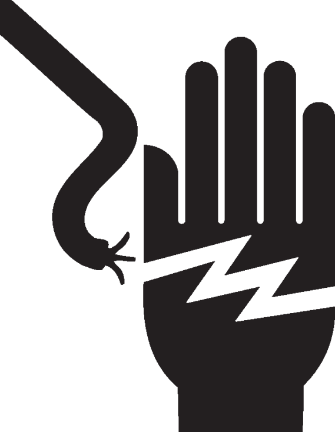 22
[Speaker Notes: This section will talk about electricity and some hazards that might be encountered around grain environments.]
Cómo trabaja la Electricidad
Electricidad
Busca un camino hacia el suelo
Toma la ruta más rápida e ininterrumpida
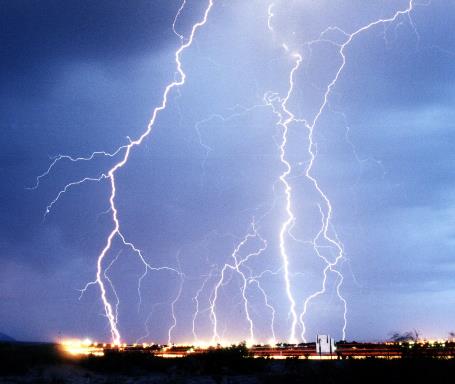 23
[Speaker Notes: Electricity is always looking for a path to the ground.
It will take the fastest, most uninterrupted route to get to the ground – passing through whatever is in its way unless the obstacle interrupts its path.
Electricity will pass through a person to find the ground causing electrocution unless the person is ‘insulated’ against the electrical current.]
Lesiones Eléctricas
Choque eléctrico /electrocución: 
La corriente fluye a través del cuerpo causando daños
Severidad
Causa
Cantidad de corriente
Trayectoria de la corriente
Duración
Caídas
Soltar herramientas o objetos
Quemaduras
Eléctrico – corriente
Térmico – calor
24
[Speaker Notes: Electric shocks/electrocution occur when a body part comes into contact with some type of “live” electricity such as a wire, a damaged outlet, or even a bolt of lightning.
The body serves as a conduit (receptor) for the electricity which causes the current to flow through the body.
The severity of the injury and the amount of damage caused depends upon: 
the amount of electricity in the current
the path the current takes
how long the body is exposed to the current.
The lesser the amount of electrical current, the faster/easier it is to “pull back” from the source - disconnecting the body part which ends the exposure and lessens the damage.
Burns may result from electrocution or contact with an electrical source such as an arc blast or hot conductor. Types of burns include thermal or electrical.
Electrical burns are caused by electrical current.
Thermal burns  are caused by a heat source.
The type of burn and the severity of the burn depend on the number of layers of skin affected
Most burns are mild, but some may be severe.
Burns, such as those to internal organs, may not always be visible. 
A person who experienced a prolonged electrical shock should seek medical attention.
Electric shock can also cause a person to 
Fall
Drop tools
Ask participants discussion questions.]
Efectos del la Corriente Electrica en el Cuerpo Humano
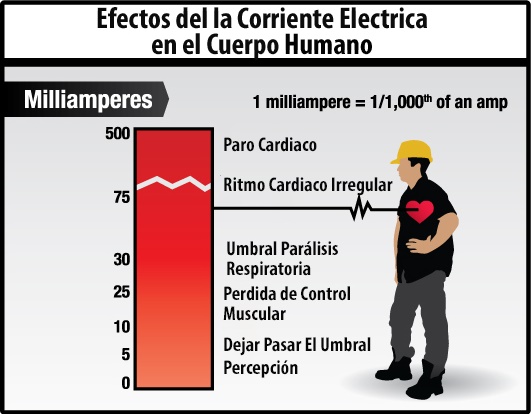 Las mujeres sienten los efectos más pronto
2/3 umbral de los hombres
25
[Speaker Notes: The level/amount of current will determine the effect on the body.
The chart lists milliamperes of current on the left and the corresponding effects on the human body on the right.
Levels:
Perception is the initial “tingling” sensation or slight jolt one may receive which isn’t painful but disturbing. Person may  feel weak. 
5 milliamperes is the “Let Go” threshold. This is the point where a person cannot voluntarily release himself from the source of the electric current. 
Around 25 milliamperes a person experiences loss of muscular control – severe muscle contractions; convulsions.
Respiratory paralysis accompanied by extreme pain and difficulty breathing begins around 30 milliamperes.
Ventricular fibrillation (75 milliamperes) – the heart begins to beat fast/unevenly and no longer beats at a steady rate. This can create more severe problems for some.
Cardiac arrest – heart muscles clamp and heart stops beating; 
Breathing stops
Body tissues/organs burn
For a typical female, 50 milliamps for 2/10 of a second, and for a typical male, 75 milliamps for 1/2 of a second will send the heart into ventricular fibrilation. 
The threshold for women is approximately 2/3 that of men
Statistic source: http://www.highvoltageconnection.com/articles/ElectricShockQuestions.htm]
Efecto Eléctrico
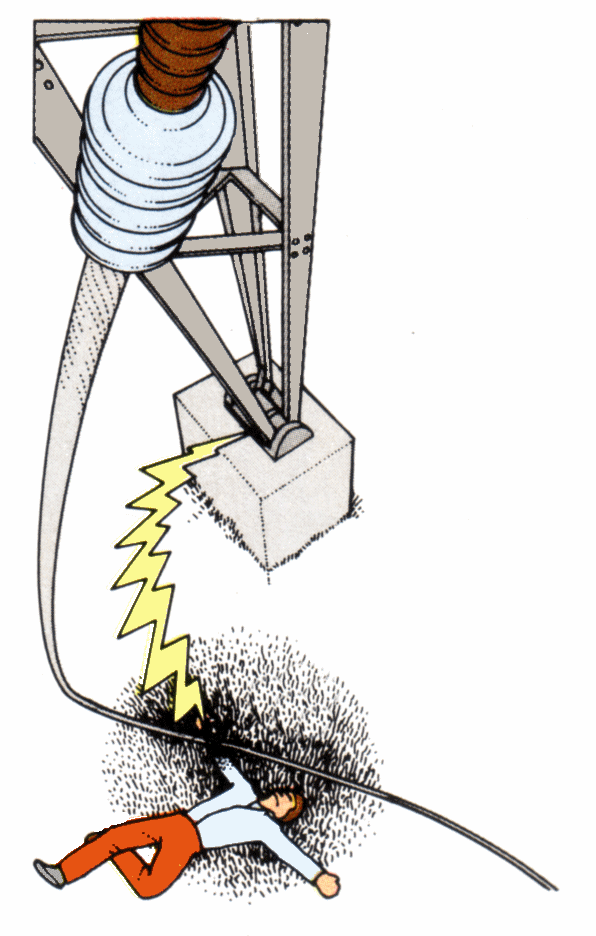 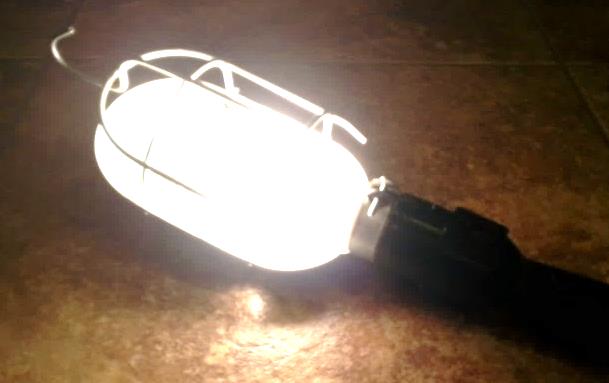 Bombilla de 60 vatios
Retiene ½ amperio
½ amp = 500 miliamperios
500 miliamperios pueden causar la muerte
26
[Speaker Notes: To help you understand how very little electricity is required to cause an injury or death:
A 60 watt light bulb draws ½ amp of electrical current  
½ amp is equal to 500 milliamperes
The previous slide showed 500 milliamperes is enough to stop the heart and cause death.]
Consecuencias de Peligros Eléctricos
Electrocución
Contacto directo
Contacto con cables de alta tensión
Explosiones  
Chispa eléctrica enciende la mezcla explosiva
Incendios 
Circuito sobrecargado
Cableado defectuoso puede causar exceso de corriente
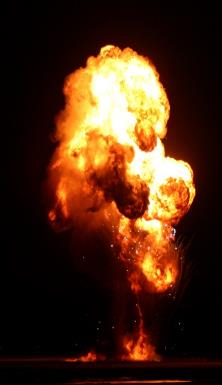 27
[Speaker Notes: Electrocution occurs when a person comes into contact with an electric current and is injured. Contact is made
Directly with the electrical source – such as touching a bare wire.
Indirectly through equipment – such as hitting overhead power lines with equipment.
Explosions are caused when electricity provides a spark or heat as a source of ignition for an explosive mixture in the atmosphere.
Fires are caused by overloading circuits or excessive current flowing through faulty wiring which sets insulation and/or surrounding materials on fire.
The next slides will show examples of electrical hazards which can result in direct/indirect contact, explosions, and fires.]
Electrocución: Contacto Directo
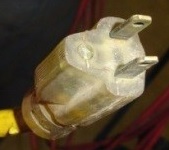 A
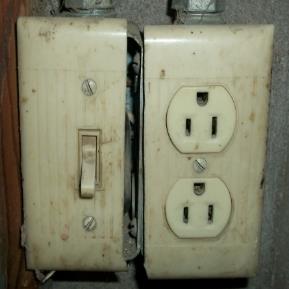 B
¿ Estas fotografías muestran algún peligro?
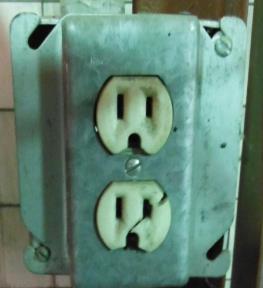 C
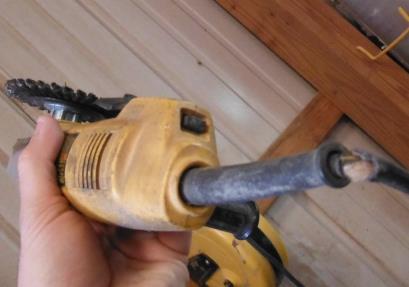 D
28
[Speaker Notes: Direct contact with a live electrical wire/circuit can cause electrical shock or electrocution. 
Many common hazards expose a person to direct contact but are simple & inexpensive to fix, when compared costs of an injury. 
Insulation integrity - anything compromising the protective coatings or features of an electrical component such as worn or damaged coating covering electrical cords.  
Broken, damaged or faulty equipment can include broken outlet covers, damaged cords, damaged receptacles/casings, etc.  These hazards are easily overlooked and often not fixed.
Ask participants if the pictures shown have hazards. 
After participants answer, click once for ‘no’ symbol to appear. Discuss hazards shown which can lead to direct contact and how contact could occur. 
A:  Missing ground prong – the third prong (ground prong) is cut off from this plug. If a short develops in the item this plug is attached to, the user may become the ground in the system and electricity will travel through the person.
B:  Exposed wires – the light switch cover does not completely conceal electrical wires. Accidental direct contact with live electrical current could occur.
C:  Broken outlet leaves person vulnerable to accidental contact with live wires through the plug or other objects
D:  Damaged power cord – the insulation is missing around the power cord leaving the wires exposed. This tool should be taken out of service.
In all the examples, replacing the equipment is the best way to correct the hazard. When these hazards are identified in the workplace, the equipment should not be used. Prevent hazards by developing a schedule to check cords, outlet covers, etc.  
“Fixing” a damaged cord with electrical tape is not an appropriate means of hazard correction.]
Eléctrico – Peligro Potencial de Incendio
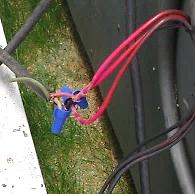 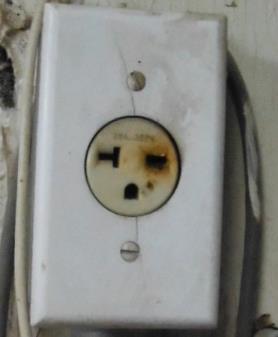 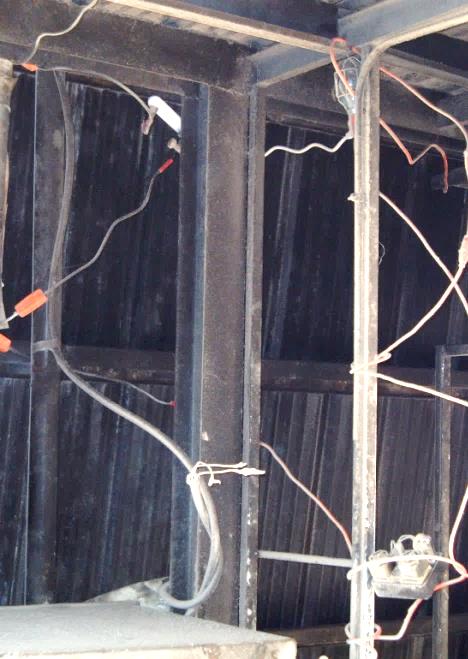 Enchufe quemado
Cableado deficiente
Mal Empalme
29
[Speaker Notes: Potential fire hazards are generally the result of improper use and installation of electrical equipment resulting in overloaded circuits and wiring.  
Improper use and installation are common hazards found on many farms, elevators, and homes as people attempt to fix or install their own wiring. While many electrical jobs can be done, they need to be done correctly and the proper components used.  A certified electrician should be used for wiring installation and should be called to check work done.
An overloaded circuit occurs when more current is put through the electrical wire or circuit than it was designed to handle. This causes the wire/circuit to heat up which could lead to a fire.
An example of overloaded circuits is plugging too many things into one outlet.
Incorrect wiring can allow too much current to pass through and cause excessive heating, also leading to fires.  
Examples include not using the correct size electrical wire, putting too much on one circuit, and not splicing wires correctly.
The following pictures show examples of potential fire hazards:
Bad splice – The splice was not completed or capped correctly and has also left wires exposed to the weather and direct contact. 
Burnt outlet indicates the circuit was overloaded and excessive heat generated. The inside wiring should be checked to ensure it was not damaged.
Poor wiring – this is an example of a very bad wiring job. Electrical wiring should be done neatly so the wiring is unobstructed and can be followed from its beginning to end source.  Wires should be properly secured/fastened or contained in conduit, etc.  The correct size wiring for the application is necessary.]
Identificar Fuente de IgniciónPotencial
B
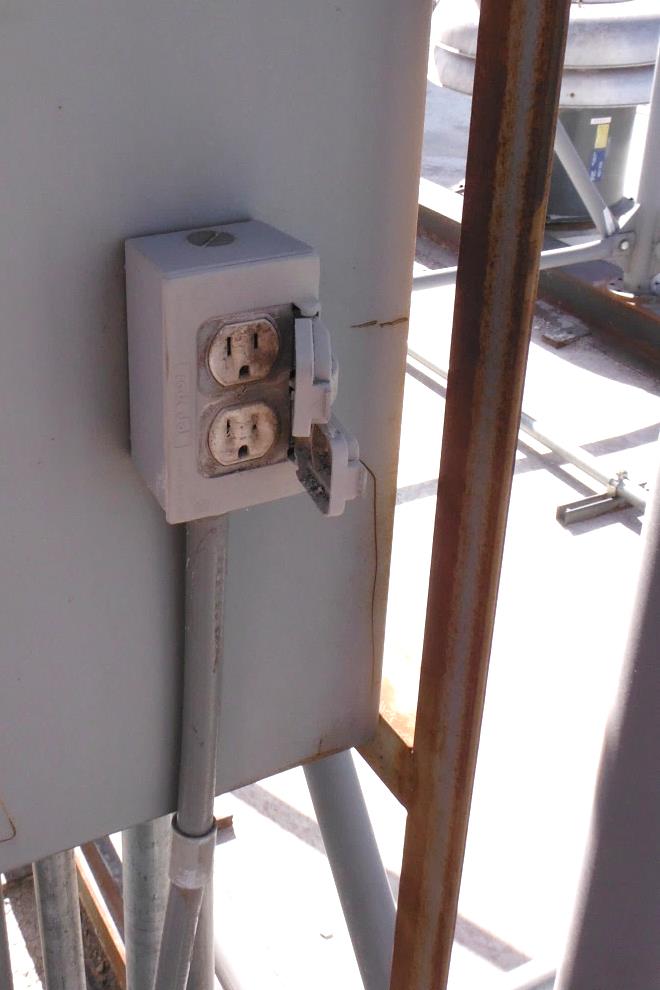 A
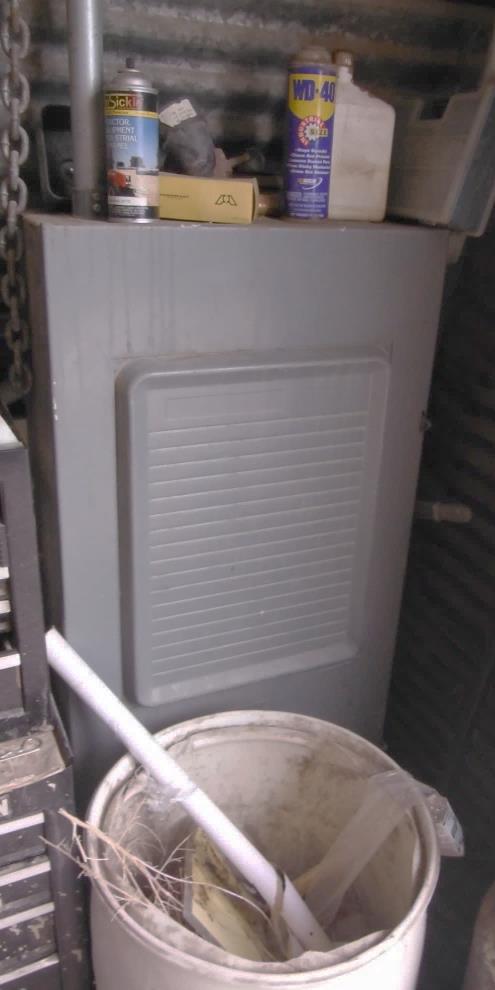 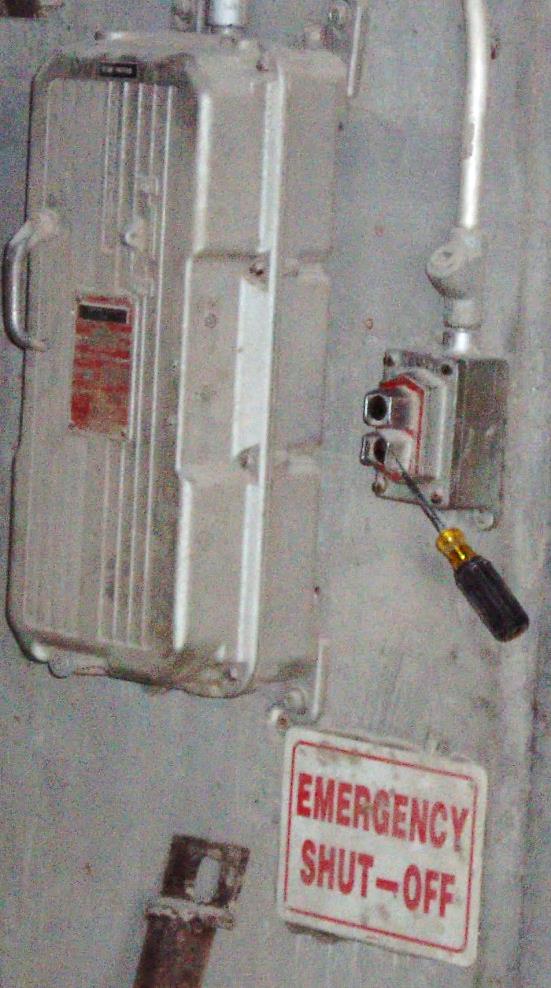 C
30
[Speaker Notes: Explosions occur when an electric spark is created. Once ignited the spark can be fed by oxygen or other combustible agents.
An ignition source is anything that can produce an electrical spark. 
There are several types of electrical hazards which can be considered ignition sources.
Ask participants if the pictures shown have hazards. 
After participants answer, click once and a circle around the hazard will appear followed by a slash line. 
Discuss the examples shown of electrical hazards which could be ignition sources and produce sparks.  
Photo A - No GFCI. A ground fault circuit interrupter is needed in areas where an electrical outlet is exposed to moisture – such as outside (shown) or by water sources (sink). Moisture can create as short which could spark. Also outlets outside should have covers that are kept closed when not in use. 
Photo B - Blocked access and flammables. Areas around electrical access panels (such as a breaker box) need to be kept clear of debris, chemicals, objects, etc. 
Blocked access impairs a person’s ability to quickly access and cut off power supplies when needed.
Items stored near wires, panels, etc. could catch fire if the wiring is faulty, becomes hot, etc.
Storing any type of chemical, especially flammable agents, near electrical wires and/or access panels, can lead to fires, explosions or toxic fumes.
Photo C - Screwdriver in light switch. This is dangerous as the metal could contact a live wire creating a spark.
Excessive heat in the wiring/circuits (discussed in previous slide), as well as ungrounded electricity could also potentially spark and produce an explosion.]
Otros Peligros Eléctricos Comunes
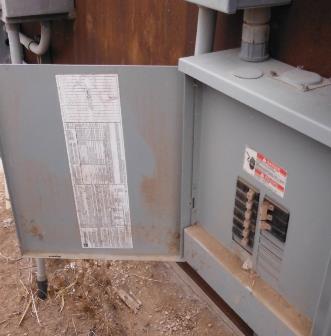 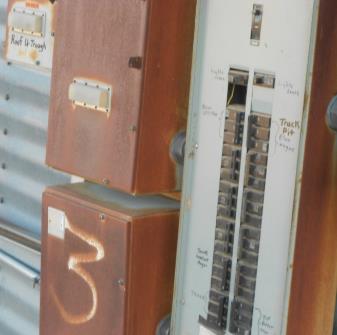 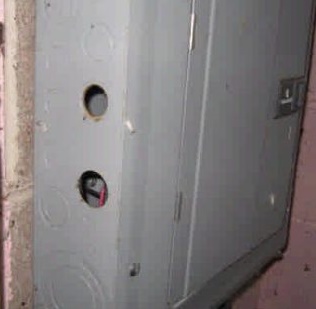 Descuido y deterioro
Paneles no etiquetados
Falta de enchufe
31
[Speaker Notes: Discuss the examples of other common electrical hazards shown in the pictures and why these are considered hazards.
Unlabeled panel – Unlabeled or incorrectly labeled electrical panels, boxes, control boards, equipment, etc. create a dangerous situation when energy needs to be shut off (especially quickly) or a breaker needs to be reset. A worker could accidently turn on or turn off the wrong equipment putting someone else in danger.
Unplugged knockouts and holes in electrical panel boxes, casings, etc. Openings to electrical wiring allow moisture, dust/debris, rodents/insects/birds/animals to get inside which could cause short circuits, overheating, damage to wires (rodents chewing through them or urinating on them), nests being built, etc. 
Deterioration, as shown  by the rust on the electrical boxes in the middle picture, is  when weather or corrosive agents have caused rust, holes, or other damage to occur to electrical boxes/panels, housing units/casings, circuits, wire insulation, etc.  Deterioration indicates the electrical component was not placed in the correct environment.  Deterioration creates the potential for moisture to enter, short circuits, excessive current, etc.]
Peligro de Cables de Alta Tensión
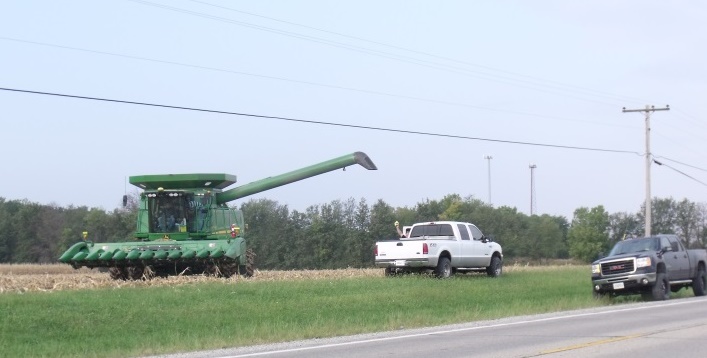 32
[Speaker Notes: Ask participants to identify the electrical hazard in this photo:
Portable grain auger coming in contact with power transmission lines are one of the leading causes of electrocution deaths on farms.]
Cables de Alta Tensión
COMPRUEBE si hay cables de alta tensión
SIEMPRE baje y asegure el sinfín antes de transportar
EVITE trabajar cerca de cables eléctricos
DESCONECTE la energía si debe trabajar cerca de cables eléctricos
CUIDADO con las herramientas largas
PERMANEZCA en el vehículo si hay contacto
Llame al 911
33
[Speaker Notes: Overhead powerlines are extremely dangerous. Contact with them may cause severe injury or death.
To avoid contact with power lines always lower and secure augers before moving them, even for short distances. Lower any tall equipment when transporting & avoid areas with power lines.
Disconnect the electricity to power lines if working near them. 
If it is not possible to disconnect the power,  contact the utility company. The power company may be able to disconnect the power or put a “blanket” over the lines to prevent contact.
Contact with a power line may result from long tools or a ladder being used. 
Be aware of tools being used.  Avoid using long tools which could touch the power line. Use tools with non-conductive materials and/or insulated handles
Do not use metal ladders. When working around electrical lines or sources, always use fiberglass ladders or other types made for use around electricity.
Use fall protection as appropriate.
If an auger or other equipment comes in contact with power lines: 
The operator should be protected from electrocution if they stay on the tractor or in the vehicle.
The rubber tires on the tractor/vehicle act as natural insulation and direct the electrical energy to the ground and not through the operator.
If the operator would step off the tractor and make contact with the ground at the same time they have contact with the tractor, their body will be the path of least resistance for the electrical current to pass.
This would result in the operator being electrocuted.
If contact is made with a power line or a power line is broken, immediately call 911.]
Quitando Borlas del Maíz
Supervisor 
Inspeccionar por peligros
Equipo de irrigar apagado
Supervisar trabajadores
Trabajadores jóvenes
Mantenerse a 20 pies del 	equipo de irrigación
Entrar al campo solo cuando le indiquen
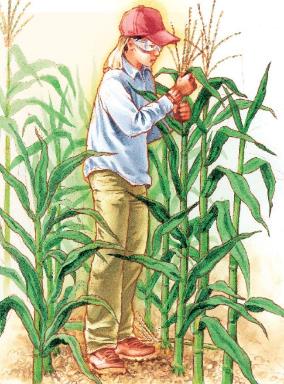 34
[Speaker Notes: Supervisors must inspect daily for any hazards in the area and address these hazards before youth enter the worksite. Workers should not enter the worksite until the supervisor indicates it is safe to do so.
Some examples of hazards which may need to be addressed:
Uneven ground (enough to present a hazard)
Damage from recent storms or lightening strikes
Irrigation system operating (producing water)
Standing water in the field
Workers need to be properly supervised (see notes). This includes checking their location at regular intervals to ensure other hazards are not present. 
Youth must remain a minimum of 20 feet away form irrigation equipment. Irrigation equipment should not be operating when workers are in the worksite.  Workers should only enter the field when directed by the supervisor after the worksite has been properly checked and hazards eliminated or mitigated.
http://www.dailykos.com/story/2011/7/31/1001138/- Why Regulation comes to be: Death in the cornfield, July 31, 2011 D. Steffan]
LOTO  Candado/Etiqueta/Prueba
LOTO controla fuentes de energía
Candado – Quitar energía y dejar TODAS las fuentes de energía inoperables
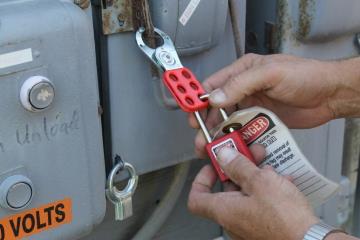 Etiqueta – advertir e informar a otros
Prueba – asegurarse que el candado funciona
¡Evita que otros enciendan las maquinas!
35
Cuando debe usar Candado/Etiqueta (LOTO)
Antes de cualquier antenimiento/servicio
Trabajo cerca del equipo  
Cualquier parte del cuerpo en el punto de operación
Antes de entrar 
Estructuras de almacenaje 
compartimientos, silos
Espacios confinados
Al desviar o quitar el resguardo
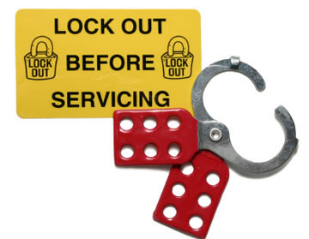 Candado
Antes de
Revisión
36
[Speaker Notes: Lock out/Tag out must be done in situations where the operation of equipment could harm a person if it is unexpectedly started.
Before the servicing/maintenance of equipment
While performing tasks near equipment that could harm a worker if the equipment is operational 
When any body point is exposed to the point of operation for the equipment during servicing/maintenance
The point of operation is the area on a machine where work is performed.
Whenever a guard protecting contact with the point of operation is by-passed or removed
Before entry into storage structures like bins or silos and confined spaces.
For bins & silos all unloading/conveying equipment must be locked out before entry to prevent engulfment hazards.
LOTO is used when the power source is capable of accepting a lock and when locked it isolates the energy source. 
When the power source cannot accept a lock alternative measures must be in place that offer the same level of protection.]
LOTO = 1 Candado, 1 Llave, 1 Persona
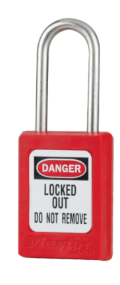 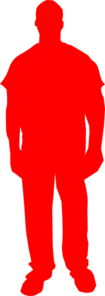 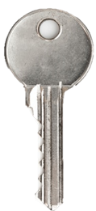 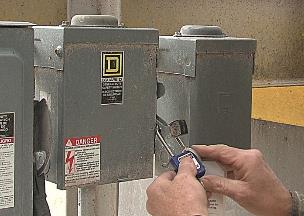 Su candado no puede abrirse con otra llave.
37
[Speaker Notes: Lock out/Tag out protects workers.
Performing Lock out/Tag out is the act of identifying, disconnecting, isolating, and making energy sources non-operational and must be completed by an experienced adult  – the authorized person.
Person is trained on the correct procedures to shut down, disconnect, isolate, and lock out the equipment or machine.
Each piece of equipment/machinery has written procedures specifying where every power source is located; type of power; how to shutdown, disconnect & lockout the equipment; and how to start-up the equipment. 
There is one lock and one key per person 
No one has a key to someone else’s lock.
Ensures no one can remove a lock another person put on.
Prevents others from turning on a power source when someone else may be working.
Lock out/Tag out protects by ensuring only the person who placed a lock can take the lock off. 
EACH person who is to work where Lock out/Tag out is done MUST also place their own lock on & keep their key.
ONLY the person/persons assigned the task notify the supervisor when the work is completed and remove their own locks. The authorized person/supervisor is responsible for ensuring no one is in harm‘s way; ends LOTO, and restarts the equipment. 
Workers should NEVER go back to an area and work once they have removed their lock. Removing a lock means the worker is done and the machine can be turned on. 
All workers must know who is authorized to perform LOTO at the worksite and be trained on the procedures for placing and removing their lock.
The employer is responsible for providing appropriate locks & tags.]
Realizar Candado/Etiqueta (LOTO)
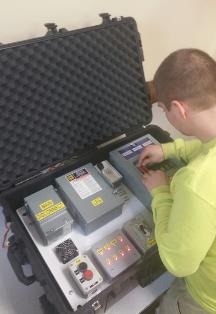 Trabajadores jóvenes 
NUNCA realizar LOTO
SOLO adulto autorizado
Entrenado en la política LOTO
Por adulto competente 
Conocer quién puede realizar LOTO
Colocar su propio candado y tener su llave
Supervisado por un adulto
38
[Speaker Notes: Young workers 
Are NEVER responsible for performing Lock Out/Tag Out – the process of identifying, disconnecting, and locking out energy sources.
Only authorized and trained adults should perform LOTO.
ALL workers, including young workers MUST BE TRAINED in Lock out/Tag out policies & procedures. The training must be done by an adult competent in LOTO and include:
Who is authorized at the workplace to perform LOTO
When workers are to place their own lock
How to place and remove their own lock
When the energy sources have been den-energized and locked out, EVERY worker, including young workers, who will be working where the energy has been locked out MUST place their own lock and hold possession of their key.
Young workers should be supervised by an adult when placing and removing their lock. 
Before beginning ANY work around equipment, entering any bin, or removing any guard young workers should verify LOTO has been done.
ASK the supervisor.
Physically view the tag.
If trained, and can be done safely, test the equipment to ensure the energy is locked out. 
If young workers do not know how to test to ensure LOTO is done,  they should ask the supervisor to test it and observe.
Ensure they have placed their own lock on the lockout device.
If in ANY doubt, GET a supervisor and/or insist LOTO is done before working.  
Note:  workers are responsible for ensuring equipment is locked out and they have placed their own lock before beginning work.]
¡Estar De P.I.E. para Candado/Etiqueta(LOTO)!
Trabajadores jóvenes
DECIR al supervisor sobre LOTO 
PREGUNTAR al supervisor si si si si si LOTO se realizó 
INSTRUIRSE 
Verificar que LOTO se cumpla
Ponga su propio candado
SOBREVIVE – si LOTO no se ha cumplido, NO realice el trabajo
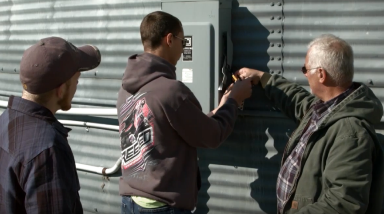 39
[Speaker Notes: STAND TALL! 
Talk to your employer and make sure you are trained on the LOTO procedures at the workplace.
Know who is authorized to perform LOTO at the workplace.
Verify LOTO has been done by physically viewing the lock out device and tag and testing the LOTO if able to do so safely.
Know when and how to place/remove your lock. 
If you are unsure LOTO has been done, check with your  supervisor.
If an employer doesn’t do LOTO, you have the right to refuse to do the task.
Lack of Lock out/Tag out is one of the leading causes of entanglements, electrocutions, crush injuries and engulfments.
NEVER perform work or enter a bin if LOTO is not done.
See Questions]
Si Alguien es Electrocutado
Desconectar la fuente de energía  
Entrenado y capáz de hacerlo con seguridad
Asuma que el cable tiene energía; NO se acerque
Llamar al 911 inmediatamente 
NO ayudar físicamente a la víctima
Debe estar entrenado
Mantenga a la víctima calmada y quieta
Debe verificar que la energía está desconectada
Insistir en la atención medica
40
[Speaker Notes: If someone is electrocuted do NOT approach the victim.  Assume the power is live.
Shut off the power by disconnecting the appropriate breaker or hitting the disconnect switch. This should be done only if you have been trained, are knowledgeable about the power source and how to disconnect it, and can do it safely.
Immediately call for emergency services.
Do not physically touch the victim until it is verified the energy source is disconnected or you could be electrocuted also. 
If there is still power to the area, you can be electrocuted by standing water, metal or other conducting materials in contact with the power source.
Encourage the victim to stay calm and not to move.  
Only if trained to respond, and it is verified the power supply is disconnected and not live, should you give a victim aid.
Check respiration and heartbeat.
If trained in CPR, begin immediately, if needed and it is safe to do so.
Insist the victim receive medical attention.
Electrical shock can cause heart irregularities or a heart attack several hours later, even if the person appears fine at the time of the incident.
If you are unsure about the power source or how to aid the victim, wait for emergency/rescue crew.]
Resumen Eléctrico
La severidad de una lesión eléctrica depende de: la cantidad de electricidad, la trayectoria en que viaja, la duración de la exposición.
Identificar los peligros eléctricos y seguir los procedimientos seguros para evitarlos o eliminarlos. 
SIEMPRE verifique Candado/Etiqueta LOTO antes de revisar o trabajar cerca de equipo o entrar a compartimientos.  
Cada uno debe colocar su propio candado.
41
[Speaker Notes: The severity of an electrical injury and/or if it is fatal is dependent on 3 factors:
The amount of electricity you are exposed to
the path it travels through the body 
and the duration of exposure  
It is important to be able to recognize electrical hazards.
Follow safe procedures to avoid the electrical hazard if possible or remove the hazard. 
Lock Out/Tag Out must be used whenever equipment is being serviced or someone is working around hazardous equipment that may cause injury.
Every person who is working on servicing equipment, entering a bin, or doing any task where lock out/tag out is needed must place their own lock and hold their own key.]
Juego Jeopardy sobre Peligros de Caídas y Eléctricos
Propósito: Probar el conocimiento sobre peligros de caídas y eléctricos y su prevención.

Utilizando el Juego Jeopardy sobre Peligros de Caídas y Eléctricos, divida la clase en grupos y haga que jueguen.
42
[Speaker Notes: Purpose: To test student knowledge on fall and electrical hazards and prevention.

Debriefing Questions:
Ask the students if they are surprised with how they did in the game.
Ask if there are any topics they want any more clarification on, or if there was a question they didn’t understand.





Supplies:
Falls and Dust Hazards Jeopardy PowerPoint
Directions for game 
Key for questions/answers]
Referencias
American Ladder Institute
Bureau of Labor and Statistics 
Center for Disease Control
Highvoltageconnection.com
Kake.com
Occupational Safety and Health Administration
43
[Speaker Notes: American Ladder Institute
Bureau of Labor and Statistics
Center for Disease Control
Kake.com
Occupational Safety and Health Administration]
Reconocimientos
Abs.net.au - Chris Kick and Farm and Dairy
aginjurynews.org. 
American Ladder Institute
Arthur’s Clipart
Association of Equipment Manufacturers (AEM)
Mac Bailey, Marshfield Clinic
Center for Disease Control
Clker.com – Sarah Moe
eLCOSH – Electronic Library of Construction Occupational Safety & Health
LaMarr Grafft
Grain and Feed Association of Illinois (GFAI)
Grain Handling Safety Coalition (GHSC)
Honeywell Safety Products
iStock
44
[Speaker Notes: Abs.net.au - Chris Kick and Farm and Dairy
Slide # 10
aginjurynews.org. 
Slide #9
American Ladder Institute
Slide # 15, 18
Arthur’s Clipart
Slide #33
Association of Equipment Manufacturers (AEM)
Slide #9, 29
Mac Bailey, Marshfield Clinic
Slide #6
Clker.com Red Person Outline clip Art Sara Moe 10/5/2011
Slide #46
eLCOSH – Electronic Library of Construction Occupational Safety & Health
Slide # 16, 17
LaMarr Grafft
Slide # 10
Grain and Feed Association of Illinois
Slide # 20, 22, 25, 
Grain Handling Safety Coalition
Slide # 6, 11, 12, 19, 23, 24, 25, 27, 32, 35, 36, 37, 38, 42, 44
Honeywell Safety Products
Slide # 26
iStock
Slide # 34]
Reconocimientos
Masterlock® Image Library
Occupational Safety and Health Administration
Pacas Family
Alex T. Paschal/Sauk Valley Media
Ryan and Amy Rademaker
Austin Rinker
Jessie Starkey Photography
Safe Electricity
Thinkstock
United States Department of Labor
Virginia Tech Environmental Safety & Health
Wikimedia.org – Edward Aspera Jr.
Whitebread Family
45
[Speaker Notes: Masterlock® Image Library
Slide # 43, 44
Occupational Safety and Health Administration
Slide #15, 45
Pacas Family
Slide # 5
Alex T. Paschal/Sauk Valley Media
Slide #5
Ryan and Amy Rademaker
Slide # 10, 21, 22, 35
Austin Rinker
Slide # 10
Marsha Salzwedel
Jessie Starkey Photography
Slide # 5
Safe Electricity
Slide # 41
Thinkstock
Slide # 8
United States Department of Labor
Slide # 7
Virginia Tech Environmental Safety & Health
Slide # 27
Wikimedia.org – Edward Aspera Jr.
Slide # 30
Whitebread Family 
Slide # 4]
Recursos
www.cdc.gov/niosh/topics/falls
www.marshfieldresearch.org/nccrahs
http://www.marshfieldresearch.org/nfmc/harvesting-health
www.nagcat.org
www.osha.gov 
www.osha.gov/youngworkers
www.whistleblower.gov
www.youthrules.dol.gov
Este material fue producido bajo el número de concesión SH-27664-SH5 de la administración de seguridad y salud ocupacional, Departamento de trabajo de los Estados Unidos. No necesariamente refleja las opiniones o políticas del Departamento de trabajo de los Estados Unidos, ni la mención de nombres de oficios, productos comerciales u organizaciones implican el aval del gobierno de los Estados Unidos.
46
[Speaker Notes: www.cdc.gov/niosh/topics/falls
www.osha.gov 
www.osha.gov/youngworkers
www.whistleblower.gov
www.youthrules.dol.gov]